(العمل التطوعي الانساني في المجتمع)

من قبل 
الدكتور قاسم حمد نجم
المقدمة
يُعدّ العمل التطوعي وحجم الانخراط فيه رمزاً من رموز تقدم الأُمم وازدهارها، فالأّمة كلما ازدادت في التقدم والرقيّ ازداد بالتالي انخراط مواطنيها في أعمال التطوّع والأنشطة الخيرية والتطوعية. كما يُعدّ مطلبا من متطلبات الحياة العصرية التي تأتي بالتنمية والتطوير السريع في كل المجالات وعلى مختلف القطاعات. يُمثّل العمل التطوعي، بمنهجه الاجتماعي والإنساني، سلوكاً حضارياً ترقَى به المجتمعات، كما يمثّل رمزاً للتكاتف والتعاون بين أفراد المجتمع ضمن مختلف مؤسساته، حيث ارتبط العمل التطوعي ارتباطاً وثيقاً بكل معاني الخير والعمل الصالح لدى كل المجتمعات البشرية منذ القدم، وذلك باعتباره ممارسة إنسانية إيجابية نافعة.
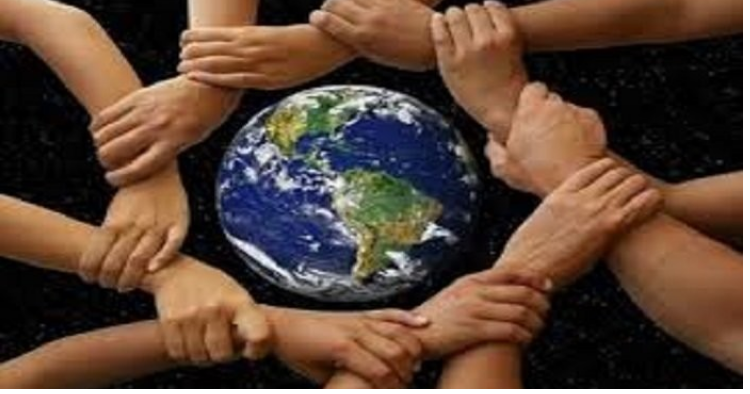 يعرف التطوع
1. بأنه "الجهد الذي يبذله أي إنسان بلا مقابل لمجتمعه بدافع منه للإسهام في تحمل مسئولية المؤسسة التي تعمل على تقديم الرعاية الاجتماعية" (اللحياني، 1984: 29)، كما يعرفه العلي (1416هـ: 760): بأنه "بذل مالي أو عيني أو بدني أو فكري يقدمه المسلم عن رضا وقناعة، بدافع من دينه، بدون مقابل بقصد الإسهام في مصالح معتبرة شرعاً، يحتاج إليها قطاع من المسلمين.".
2.خدمة إنسانية وطنية تهدف إلى حماية الوطن وأهله من أي خطر. وفي بعض الدول كسويسرا مثلاً يعتبر التطوع إلزامياً للذين لا تنطبق عليهم شروط الخدمة العسكرية ممن هم في سن 20-60 سنة.
3.الشخص الذي يسخر نفسه عن طواعية ودون إكراه أو ضغوط خارجية لمساعدة ومؤازرة الآخرين بقصد القيام بعمل يتطلب الجهد وتعدد القوى في اتجاه واحد.
فوائد العمل التطوعي
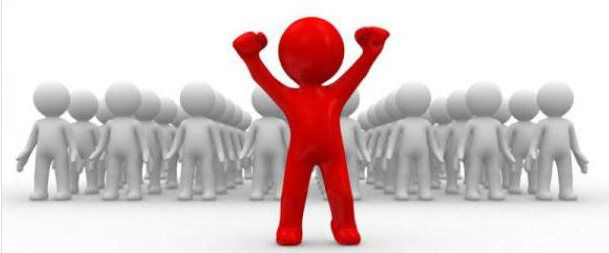 تطوير المهارات والتعرف على مهارات جديدة
يُنمي العمل التطوعي عند المتطوع مهارات جديدة، ويبرز مهارات كانت موجودة لديه أصلاً، حيث يبدأ المتطوع بممارسة نشاطات ومهارات يعرفها جيداً، ثم ينتهي الأمر به لممارسة مهارات لم يفكر يوماً ما بأنه قادر على ممارستها، مما يزيد الشغف لتعلم مهارات جديدة، وتوسيع الأنشطة التطوعية القائمة وتطويرها.
كسب الخبرة المهنية
يساعد العمل التطوعي على تطوير الخبرات المهنية، ويخرجها من حيّز الروتين المهني إلى فضاء الإبداع الخلاق، فبحسب موقع وفقًا لموقع Reed.co.uk الإلكتروني فإنّ التطوع يساعد على إدارة الوقت، والتخطيط الاستراتيجي، وإدارة الجماعة، والتواصل البناء، وتنمية الحس الإنساني، والعمل الجماعي والمبادرة الذاتية وغيرها، وهذا كله يعزز من الخبرة، ويؤهل المتطوع لفرص أكبر للحصول على وظيفة. لقد أظهر استطلاع أجرته منظمة تايم بانك في المملكة المتحدة أن 73 ٪ من أرباب العمل يفضلون توظيف مرشح ذو خبرة تطوعية على مرشح آخر لا يملكها.
تعزيز الصحة
تشير العديد من الأبحاث إلى أنّ الانخراط في العمل التطوعي يوفر فوائد صحية ومزايا اجتماعية للفرد، إذ أظهر التقرير الذي قدمته شركة CNCS بعنوان "الفوائد الصحية للعمل التطوعي: مراجعة الأبحاث الحديثة" وجود علاقة قوية بين ممارسة العمل التطوعي وتعزيز الصحة، فالأشخاص الذين ينخرطون بأعمال تطوعية بشكل دائم لديهم قدرات وظيفية أكبر، ومعدل وفيات أقل، ومعدل الإصابة بالاكتئاب أقل ممن لا يمارسون تلك النشاطات، كما أكدت المقارنات التي أجريت على المتطوعين من فئات عمرية مختلفة، أن المتطوعين الأكبر سناً لديهم احتمالية أكثر للتمتع بالفوائد النفسية للتطوع، لأن الأخير يشعرهم بأهمية الهدف الذي يقومون به، ويعزز نشاطهم البدني والاجتماعي عندما تتغير أدوارهم الاجتماعية.
تعزيز الشعور بالوقت
يعزز العمل التطوعي الشعور بالوقت لدى المتطوع، فبحسب مقالة نشرت في مجلة هارفارد بيزنس ريفيو، يقدم الباحث كاسي موغيلنر شرحاً يؤكد فيه أن المتطوعين يشعرون بوجود مزيداً من الوقت لديهم للعطاء، وتقديم أفضل ما لديهم لمساعدة الآخرين، وهذه النتيجة تشبه تلك النتائج التي توصل إليها الأشخاص الذين يتبرعون للجمعيات الخيرية، إذ يشعرون بأنهم صاروا أكثر ثراءً، يقول موغلينر: "تظهر النتائج أن إعطاء الوقت للآخرين يمكن أن يجعل الفرد أكثر ثراءً في الوقت والمال، وأكثر حرية.
يتطوع الأشخاص لأسباب عدة تختلف من شخص للآخر، فالبعض يكونوا متحمسين لدعم قضية ما أو للانخراط في المجتمع، أو لمساعدة المجموعات والأفراد الذين هم بحاجة فعلياً لذلك، ومعظم الأشخاص يتطوعون ليس لأي فائدة شخصية بل ليحدثوا تأثيراً إيجابياً على ما حولهم، لكن هنالك الكثير التي يستفيدها الشخص من تجربة التطوع.
مثل:[٢] بناء المجتمع وتحسين العلاقات الاجتماعية: ويكون ذلك من خلال تحسين شبكة العلاقات الاجتماعية للمتطوع مع الآخرين أثناء قيامه بالأعمال التطوعية المختلفة. الابتعاد عن الوحدة: تعد الوحدة والعزلة واحدة من أخطر الأوبئة في العالم، لكن التطوع يحد من هذه المشكلة من خلال جعل الجميع ينخرطون في القيام بالأعمال المختلفة. 
تكوين الصداقات: ينمي التطوع الروابط بين الأشخاص ويتيح للفرد الفرصة للالتقاء بأشخاص جدد وتكوين الصداقات معهم أو توثيق علاقته بزملاء العمل أو حتى بأفراد أسرته. الصحة العقلية والسعادة لدى المتطوعين: يدرك الجميع أن تقديم المساعدة للآخرين دون أي مقابل يجعل الشخص أكثر سعادة، وهذه المشاعر تمنع أو تخفف الكثير من الآلام أو الصراعات الداخلية للشخص، حيث تشير الدراسات إلى أن للعمل التطوعي فوائد جمّة منها تحسين الصحة العقلية للشخص.
تفعيل مفهوم العمل التطوعي لدى فئات الشباب .
بناء أواصر التعاون بين المتطوعين الشباب والجمعيات والمؤسسات الأهلية العاملة في مجالات البيئة والعمل التطوعي.
الاستفادة من خبرات ومهارات الشباب لخدمة المجتمعات المحلية في مواقعها .
تفعيل المجموعات المحلية من أندية شبابية ومجالس تنمية المجتمع المحلي والمدارس والجمعيات لخدمة المجتمع المحلي.
استخدام الطاقات المتوفرة من الشباب لتعزيز العمل التطوعي لديهم والاشتراك في أنشطة تطوعية لخدمة البيئة في الريف وبمشاركة شباب  في فعاليات الأنشطة المختلفة.
ما الذي يحققه المتطوعون؟
نشر الفكر التشاركي في مجتمعاتهم.
التخفيف من المشاكل التي يعاني منها المجتمع كالفقر، والإعاقة، التلوث البيئي، الأمية......الخ.
تقديم الخدمات التي يحتاجها المجتمع.
تأمين المساعدات الإنسانية في المناطق التي تعاني من التخلف والفقر المدقع.
  من يستطيع التطوع؟
الجميع!!!!!!! الأطفال والشباب والرجال والنساء والشيوخ كل على قدر وقته وخبرته.
دوافع التطوع:
الوازع الديني: فكثير من الأديان تحث على التطوع ومساعدة الناس.
الإيثار: فالمتطوع شخص عنده حب الإيثار يحب مساعدة الناس.
تحن مستوى المعيشة: فالمتطوع يريد تحسين مستوى معيشة المجتمع.
 التعلم واكتساب خبرات ومهارات جديدة.
شغل وقت الفراغ.
 أسباب اجتماعية: ففي العمل التطوعي يتعرف الفرد على الكثير من الناس.
التطوع في الدين:
يقول الله تعالى في القرآن الكريم:
(وما تقدموا لأنفسكم من خير تجدوه عند الله هو خيراً وأعظم أجراً).
(فمن يعمل مثقال ذرة خيراً يره.)
يقول السيد المسيح:
(أخذتم مجاناً فمجاناً أعطوا).
(كل ما أردتم أن يفعل الناس لكم افعلوه انتم لهم.)
من هو المتطوع:
المتطوع هو كل من يعطي من وقته (أو بعضاً من وقته)، خبراته، مهاراته، ليقوم بعمل يفيد تطوير المجتمع المحلي أو العالمي. كما أن المتطوع هو شخص يعطي أكثر مما يأخذ. ويمكن الاستفادة من خبرات ومهارات المتطوع على الصعيدين الشخصي والإنساني، فالتطوع يزيد من القدرات التنظيمية والإدارية، ويطور مهارات التواصل مع الآخرين.
ما هي أهمية التطوع؟
تكمن أهمية التطوع في أهمية الدور الذي يلعبه في بناء المجتمعات وتطورها، (فهو الركن الرئيس في قيام الجمعيات الأهلية ومنظمات التنمية الاجتماعية)، وذلك عن طريق:
اكتساب الشباب شعور الانتماء إلى مجتمعهم.
تحقيق مفهوم التنمية الشاملة.
الاستفادة من الكوادر البشرية المؤهلة و المدربة، وتسخيرها لخدمة المجتمع .
استقطاب المتطوعين من الجنسين، لتدريبهم و تأهيلهم، ليكونوا جاهزين لتنفيذ أي مهام وطنية .
تعويد النشء على إنكار الذات و التفاني في بذل العطاء، دون مقابل مادي خدمة لمجتمعهم .
تجسيد معنى التكاتف وروح التعاون، و تحقيق مبدأ الجسد الواحد
الجميع!!!!!!! الأطفال والشباب والرجال والنساء والشيوخ كل على قدر وقته وخبرته.
دوافع التطوع
الوازع الديني: فكثير من الأديان تحث على التطوع ومساعدة الناس.
الإيثار: فالمتطوع شخص عنده حب الإيثار يحب مساعدة الناس.
تحسين مستوى المعيشة: فالمتطوع يريد تحسين مستوى معيشة المجتمع.
التعلم واكتساب خبرات ومهارات جديدة.
شغل وقت الفراغ.
أسباب اجتماعية: ففي العمل التطوعي يتعرف الفرد على الكثير من الناس.
الحملات التطوعية لقسم القدرة
الحملة التطوعية الاولى: صيانة واطلاء جدران قسم هندسة القدرة والمكائن الكهربائية 
الحملة التطوعية الثانية: تجهيز القسم الداخلي للطلبة في الكلية بالمستلزمات المنزلية والكهربائية.
الحملة التطوعية الثالثة:توزيع سلة غذائية على النازحين والمهجرين في كاطون الرحمة.
الحملة التطوعية الرابعة: عمل فطور لطلبة الكلية في الدور المؤجرة في كاطون الرحمة.
الحملة التطوعية الخامسة: صيانة المقاعد الدراسية لمختبرات القدرة.
الحملات التطوعية لقسم هندسة الالكترونيك
الحملة التطوعية الاولى: صيانة وتنظيف المختبرات.
الحملة التطوعية الثانية: زيارة دار الايتام للبراعم.
الحملة التطوعية الثالثة: تكريم عمال الخدمة والفلاحين.
الحملة التطوعية الرابعة:توزيع سلة غذائية على المهجرين والنازحين في الكاطون.
الحملة التطوعية الخامسة: استخدام القرطاسية للطلبة بكافة انواعها اثناء الامتحانات.
الحملات التطوعية لقسم الهندسة الكيمياوية
الحملة التطوعية الاولى: تشجير الحديقة امام القسم بزراعتها ببعض الشتلات.
الحملة التطوعية الثانية: طلاء مختبر الحاسبات في القسم.
الحملة التطوعية الثالثة: صيانة المقاعد الدراسية الخاصة بالقسم بالاضافة الى تنظيف مختبرات القسم.
الحملة التطوعية الرابعة: استخدام القرطاسية للطلبة بكافة انواعها اثناء الامتحانات.
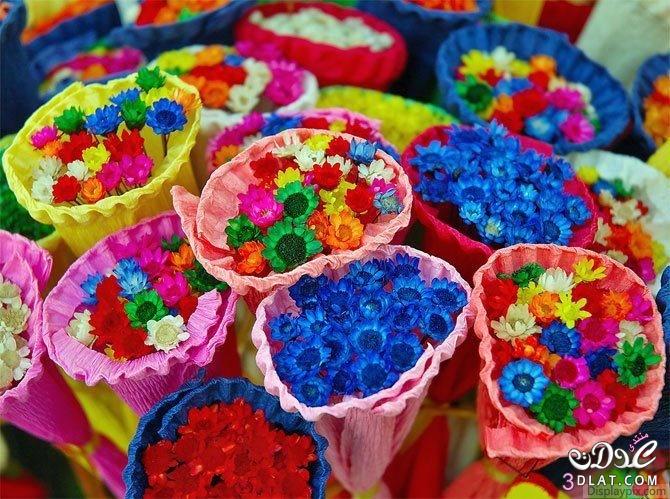